زبان تخصصی کامپیوتر


نرم افزار2


تهیه کننده:
حلیمه دهقانی فیروزآبادی
جلسه اول
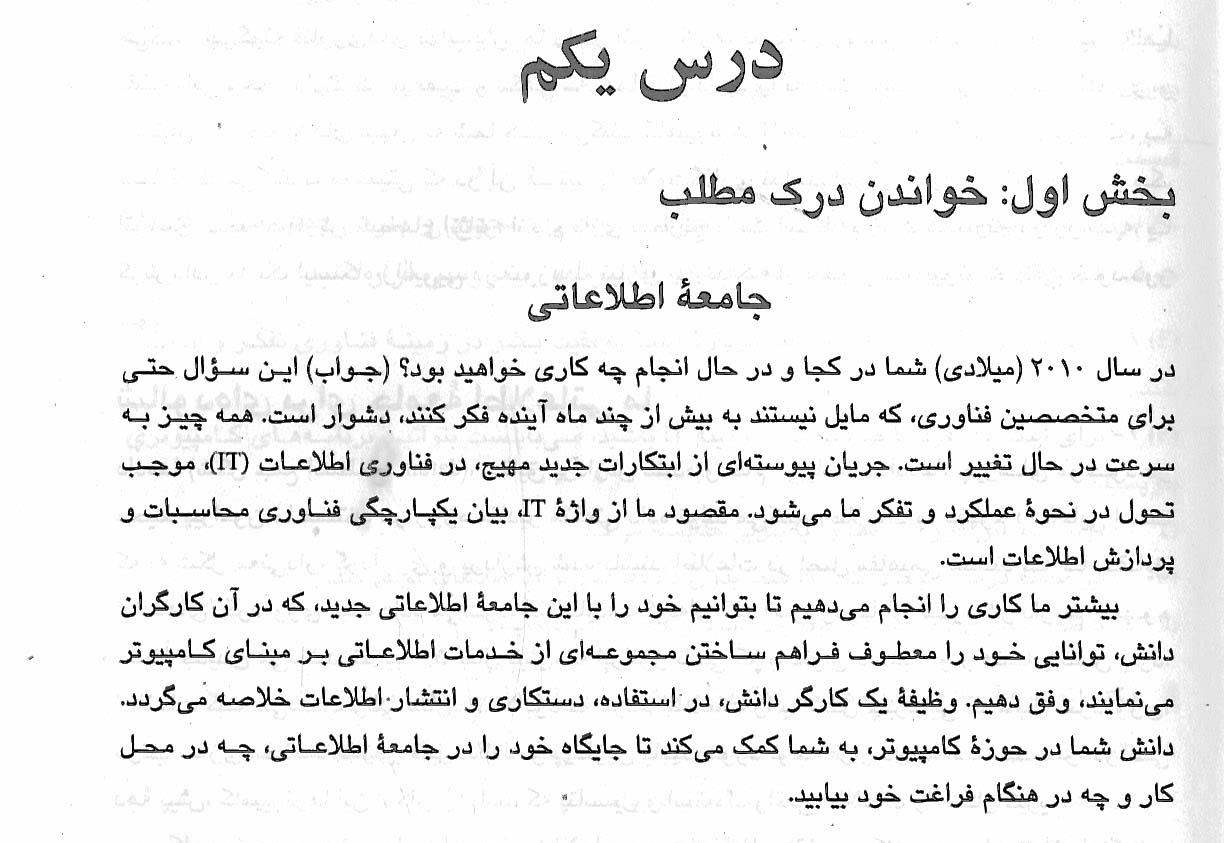 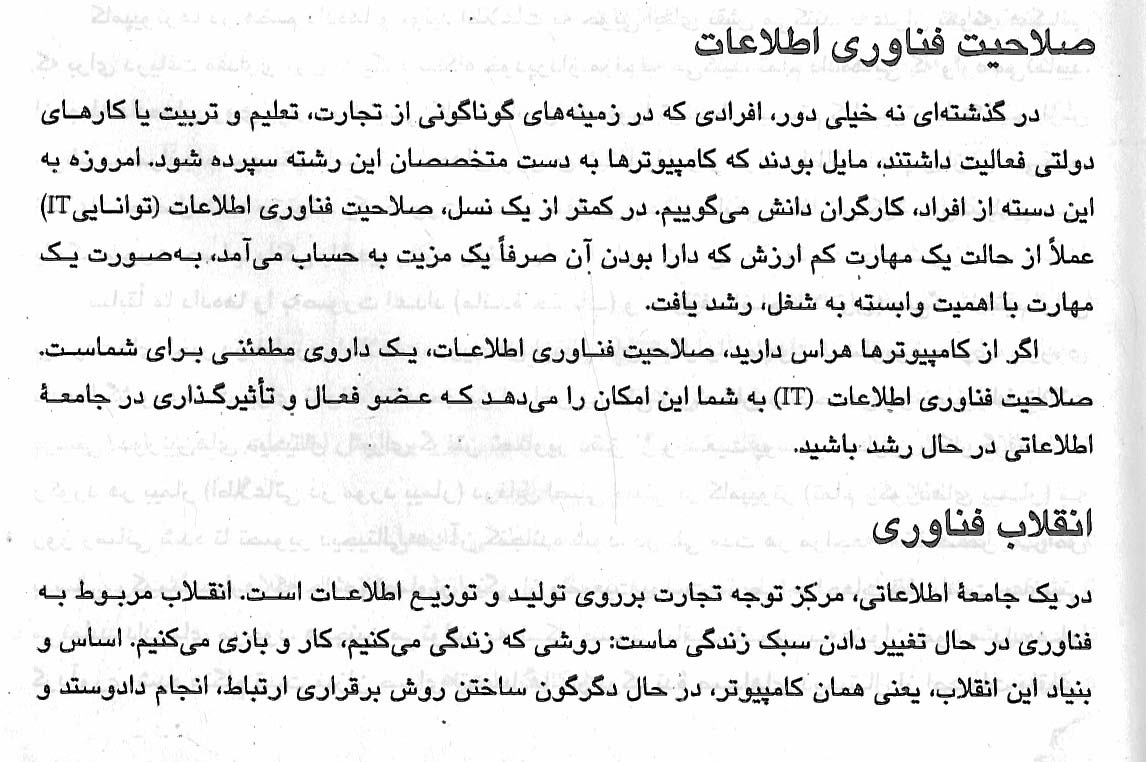 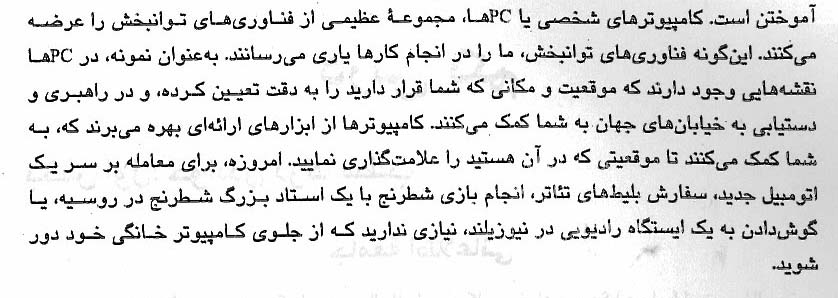 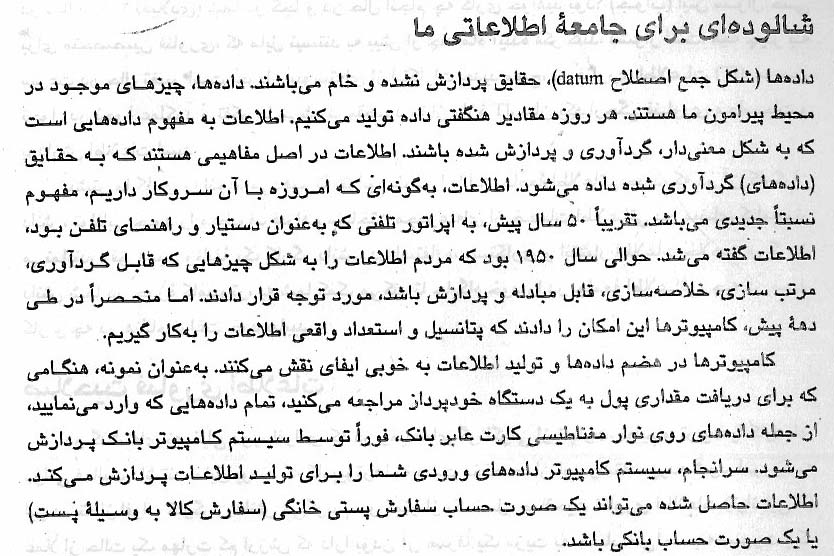 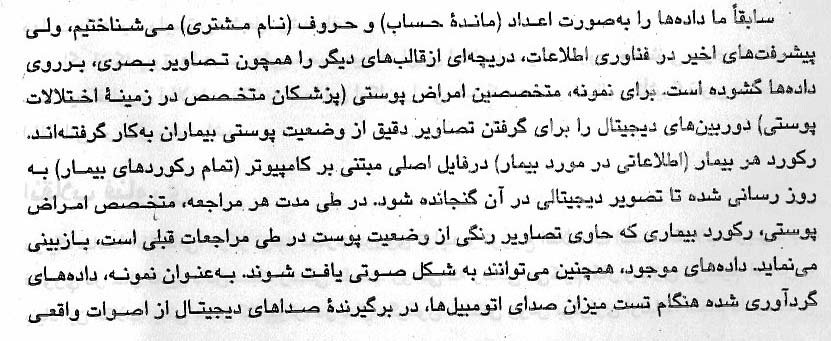 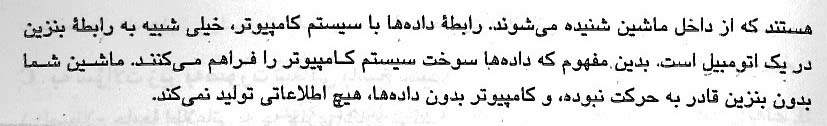 جلسه دوم
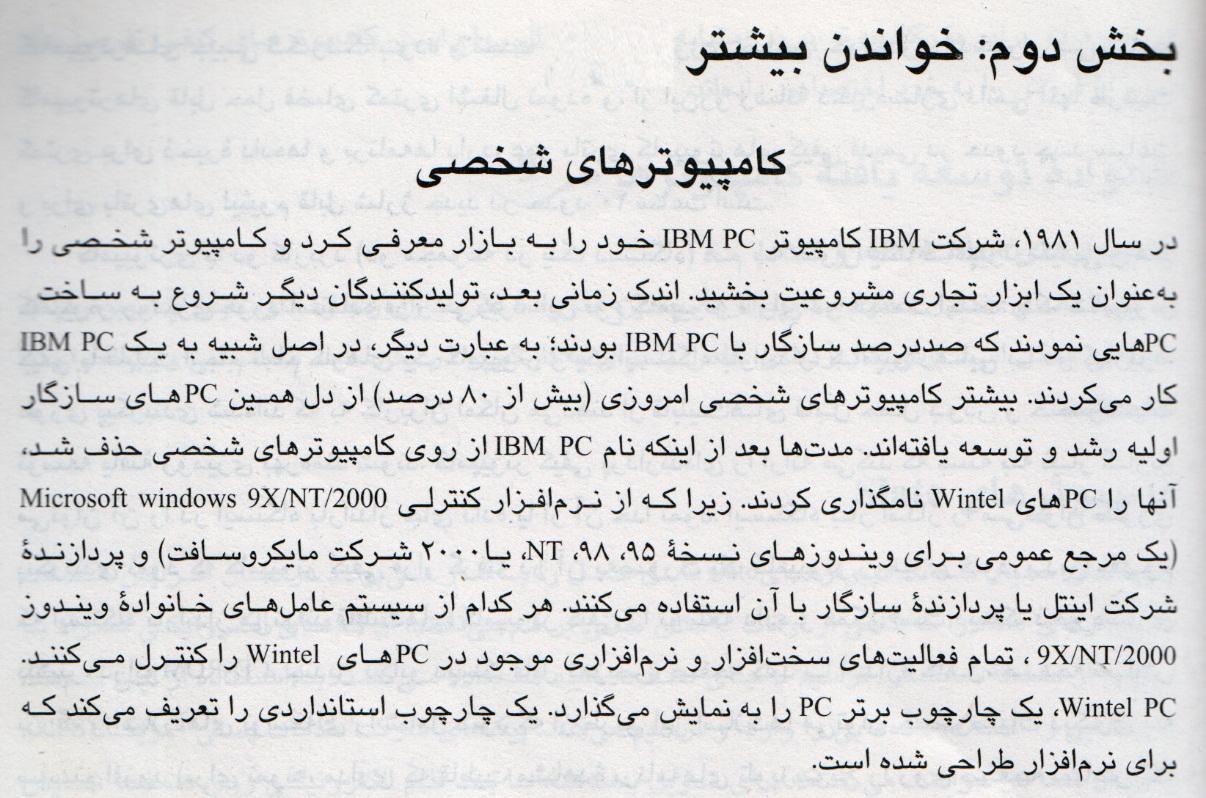 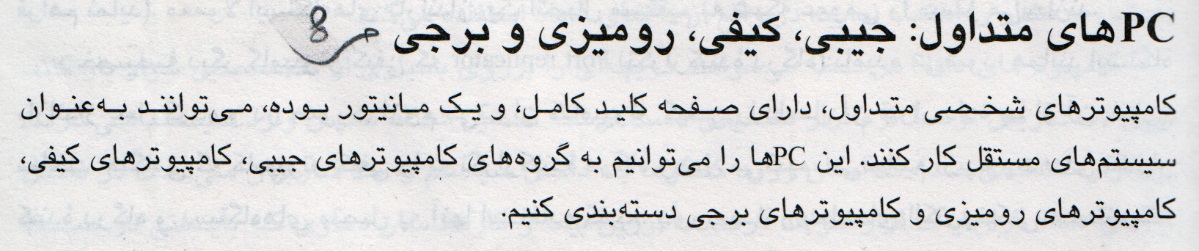 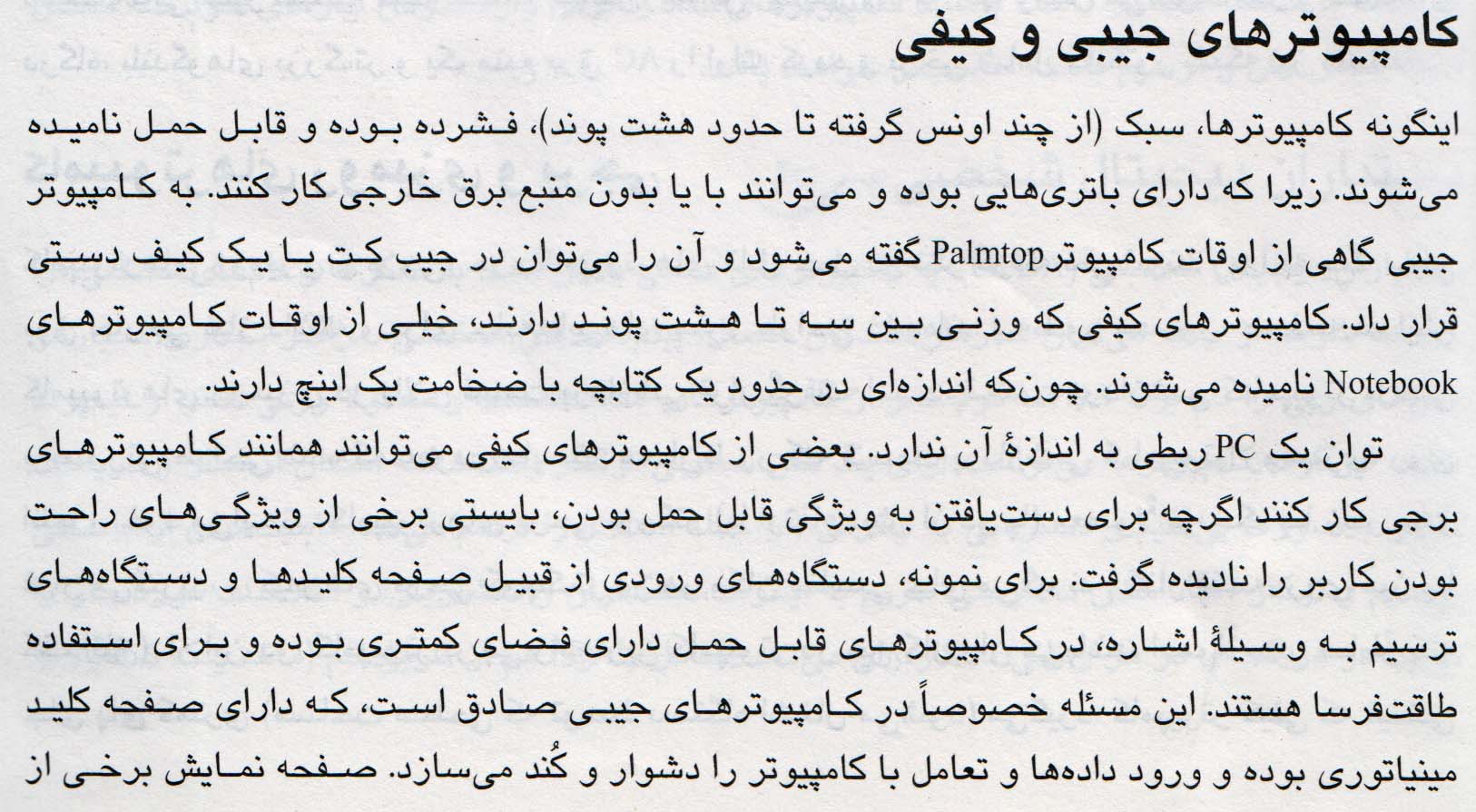 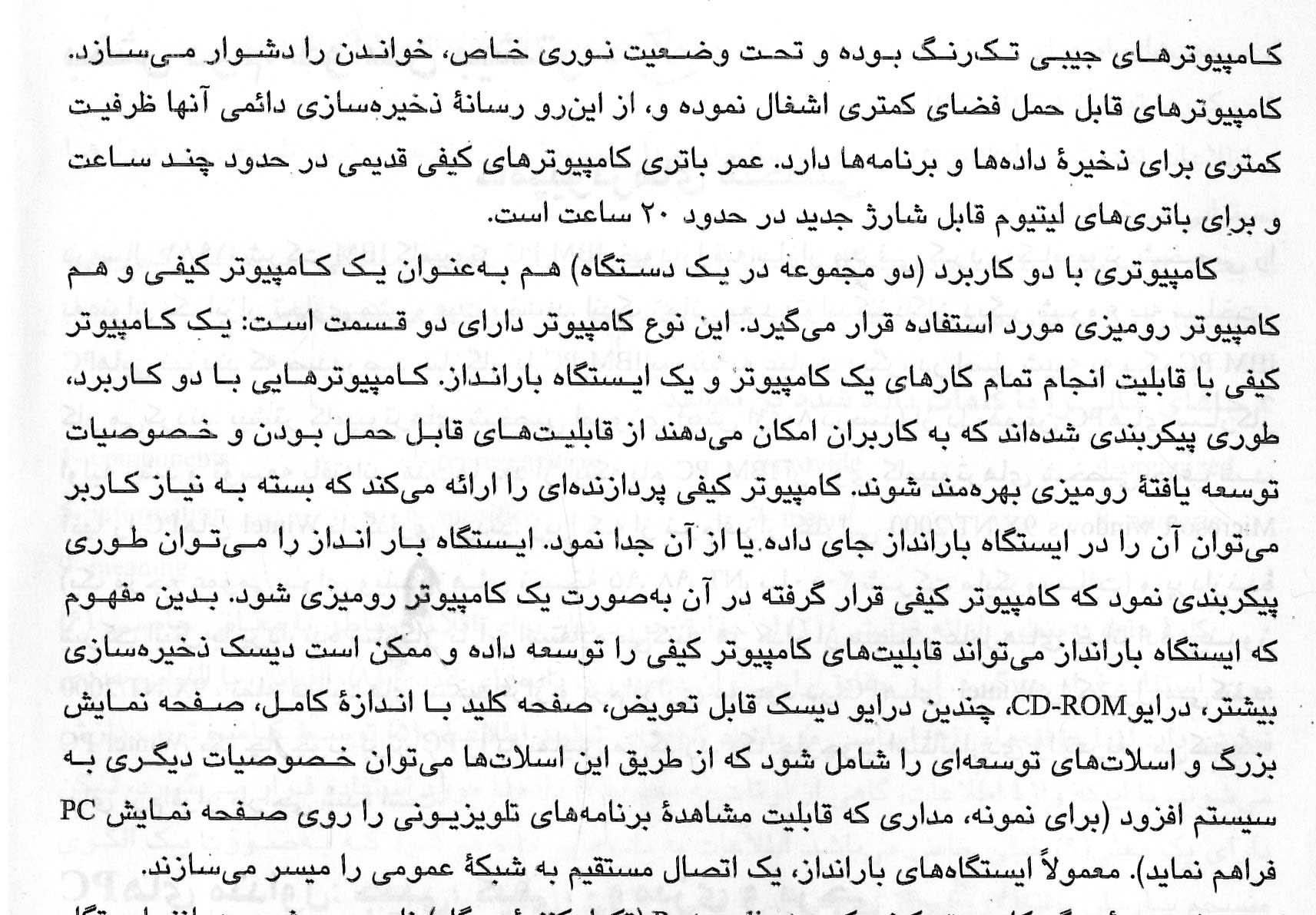 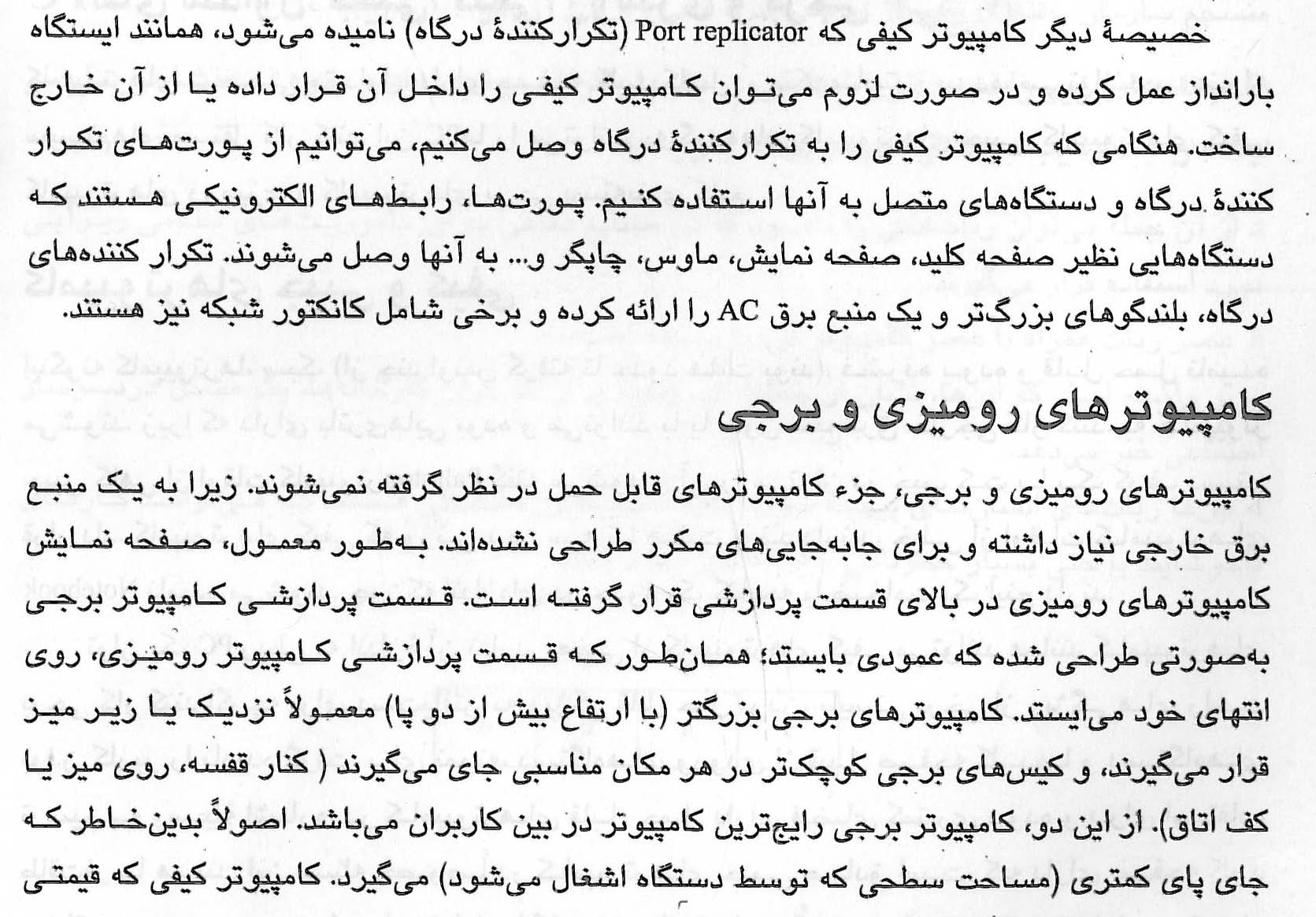 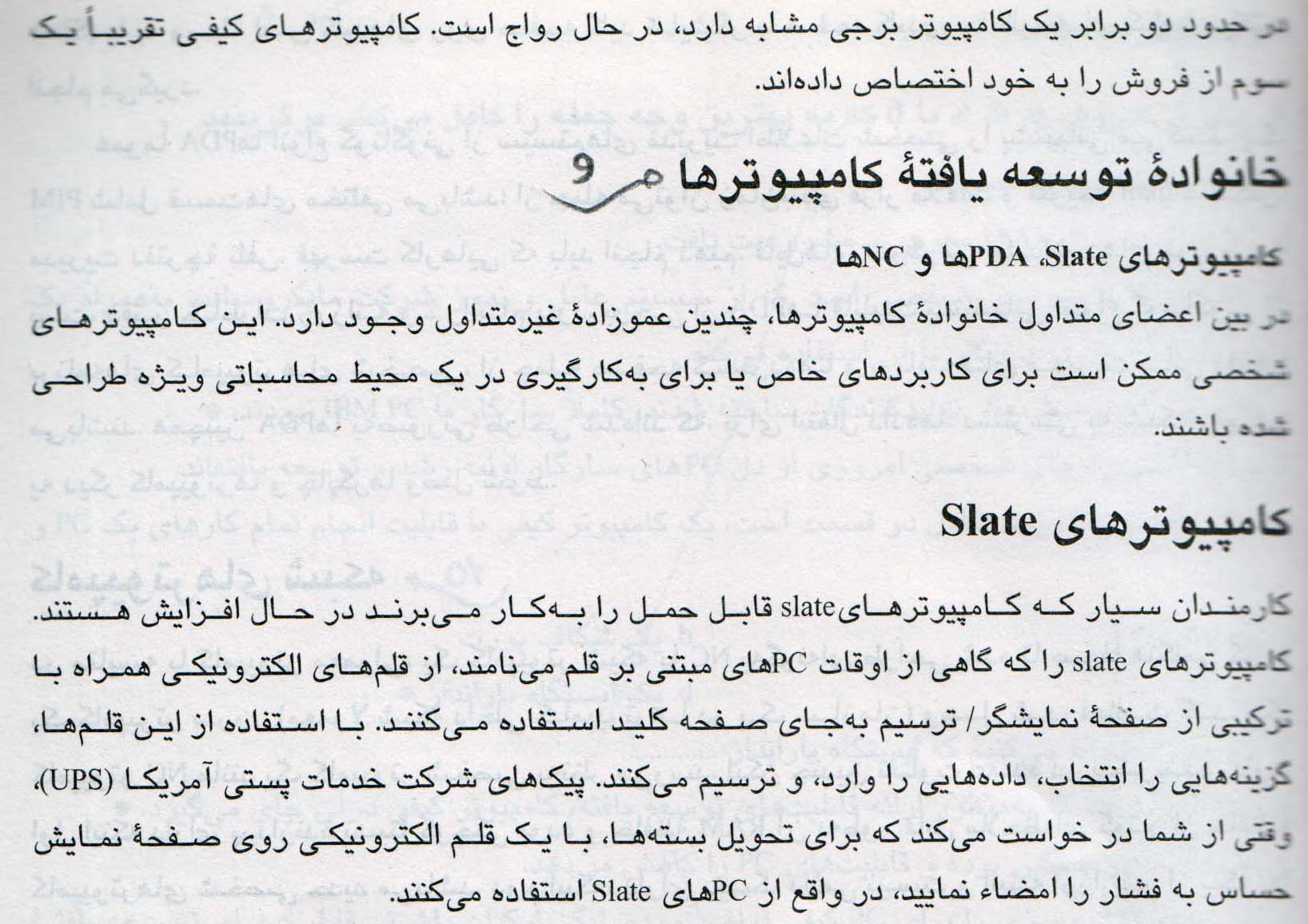 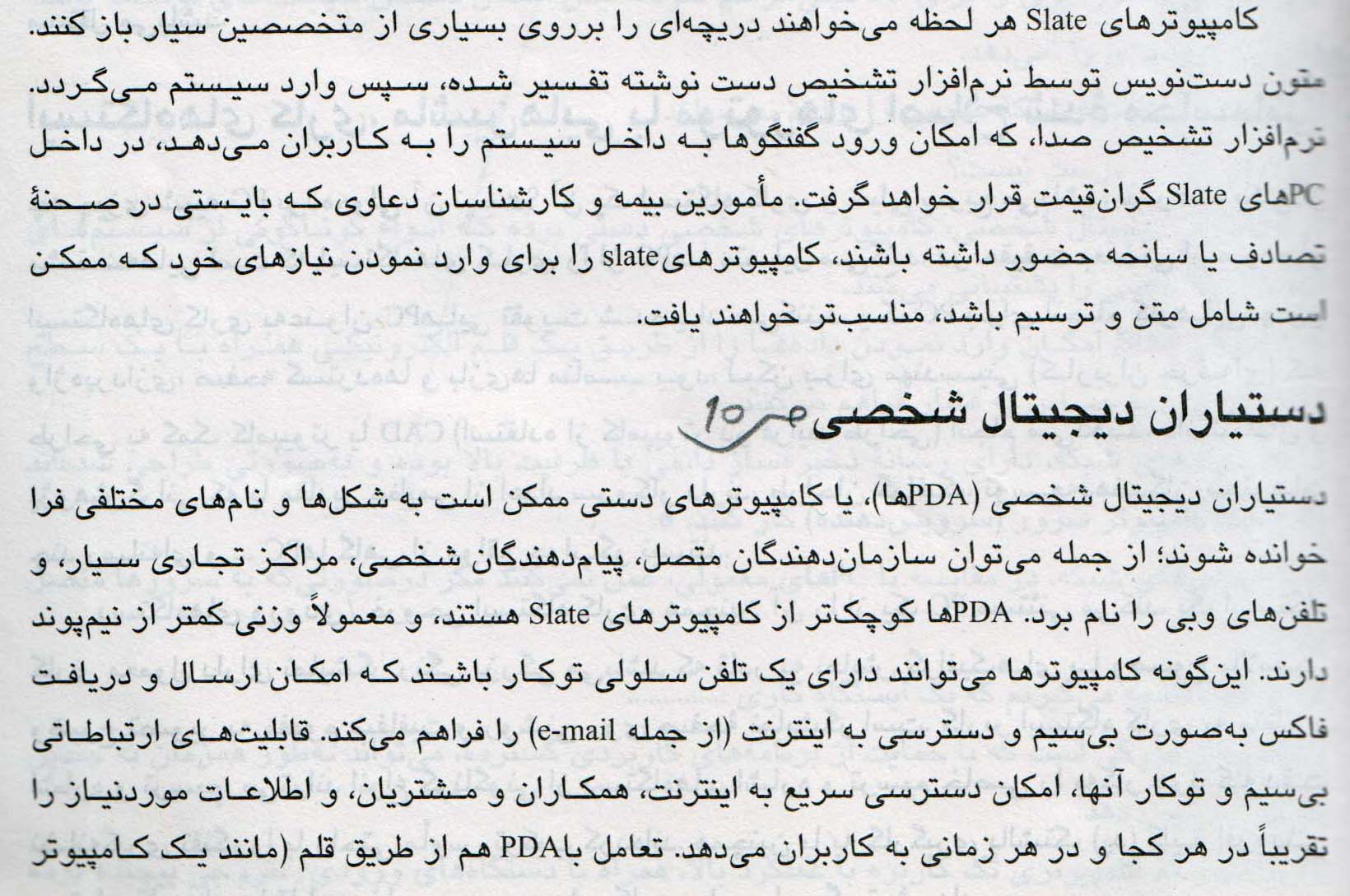 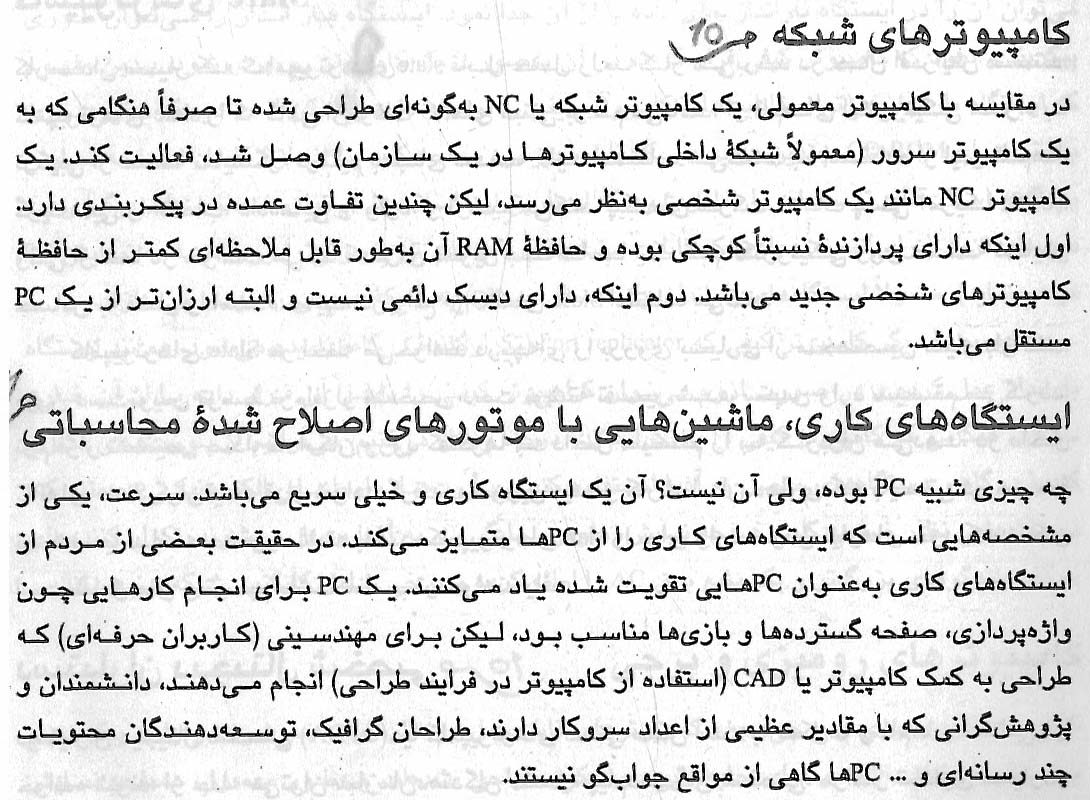 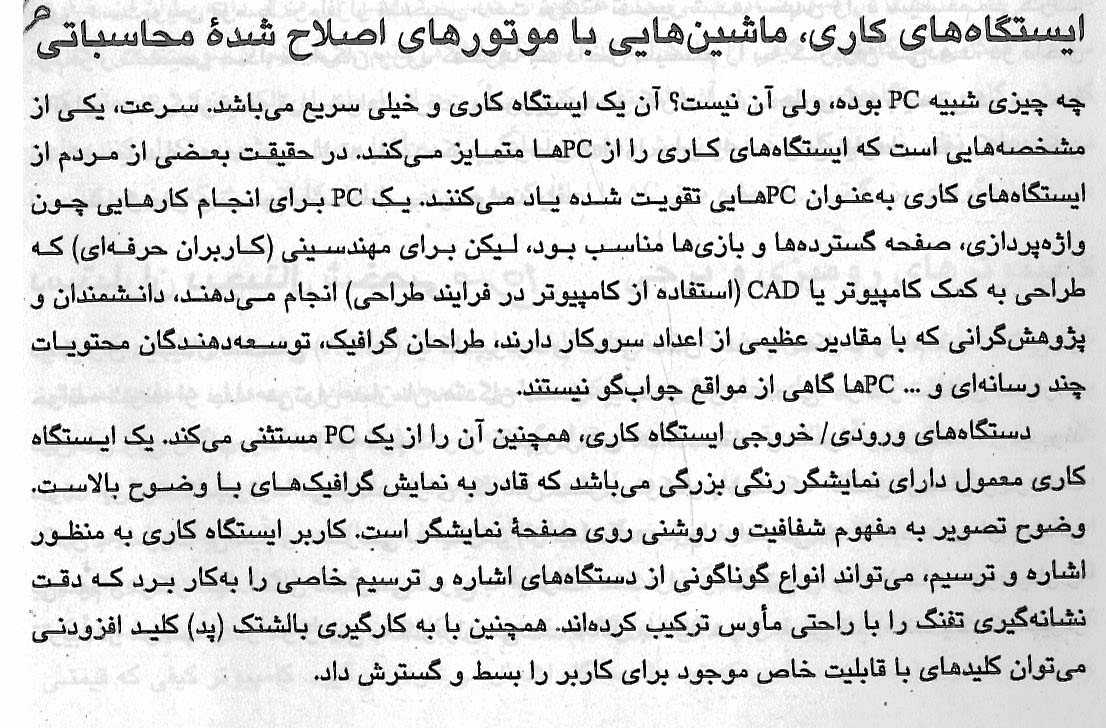 جلسه سوم
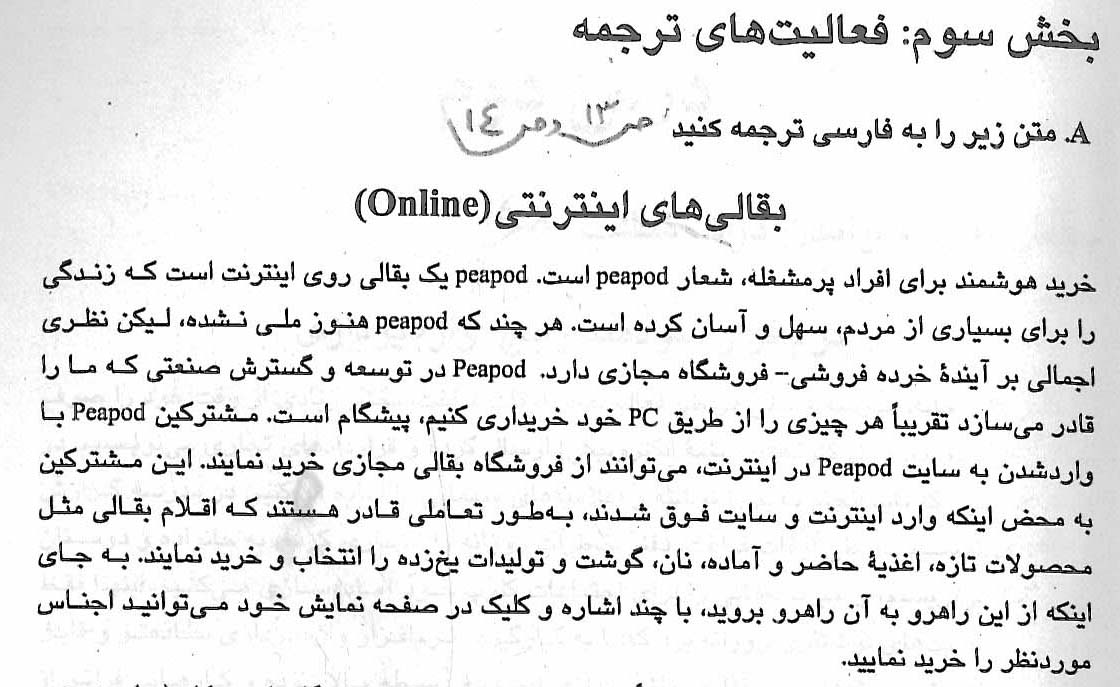 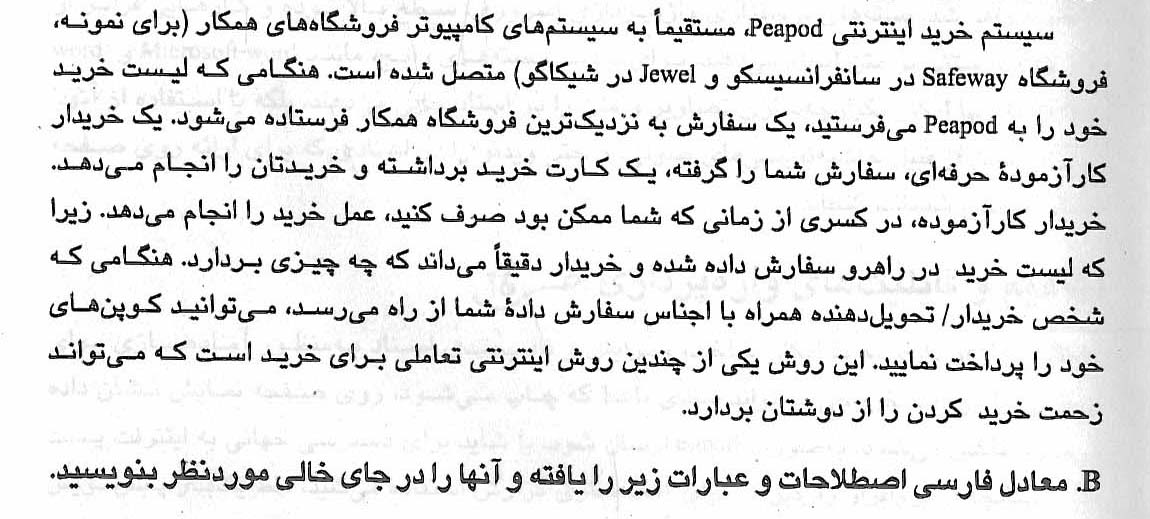 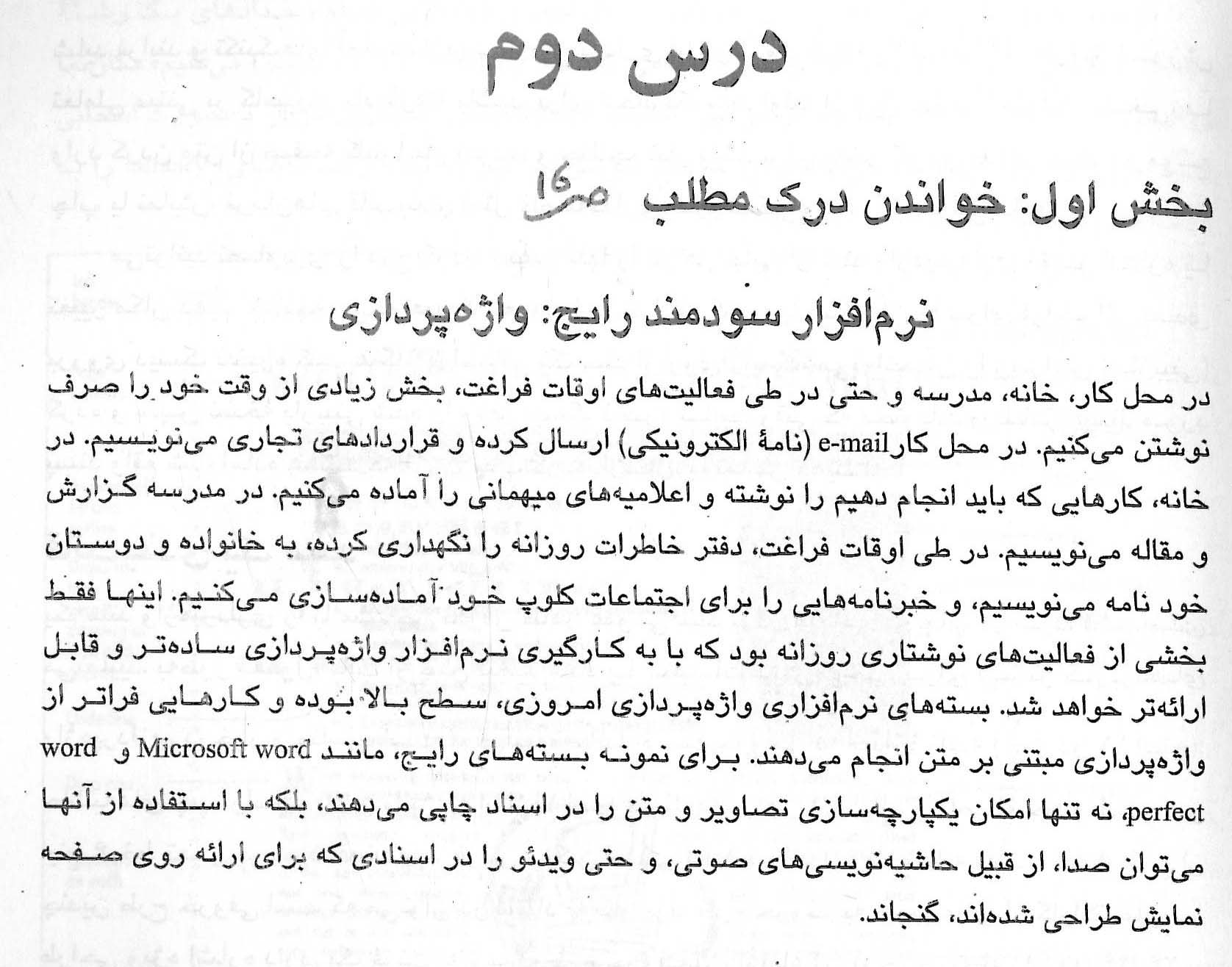 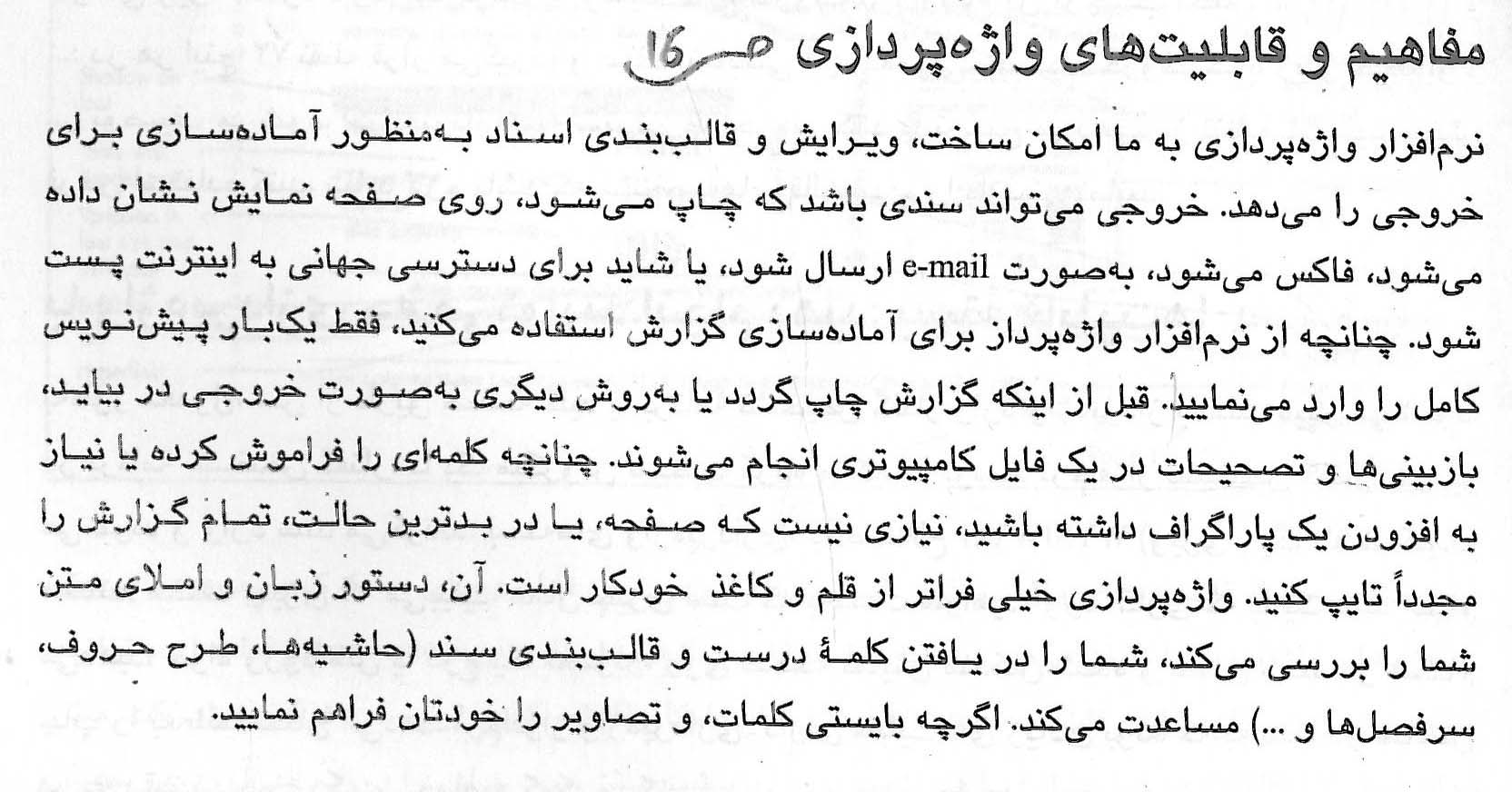 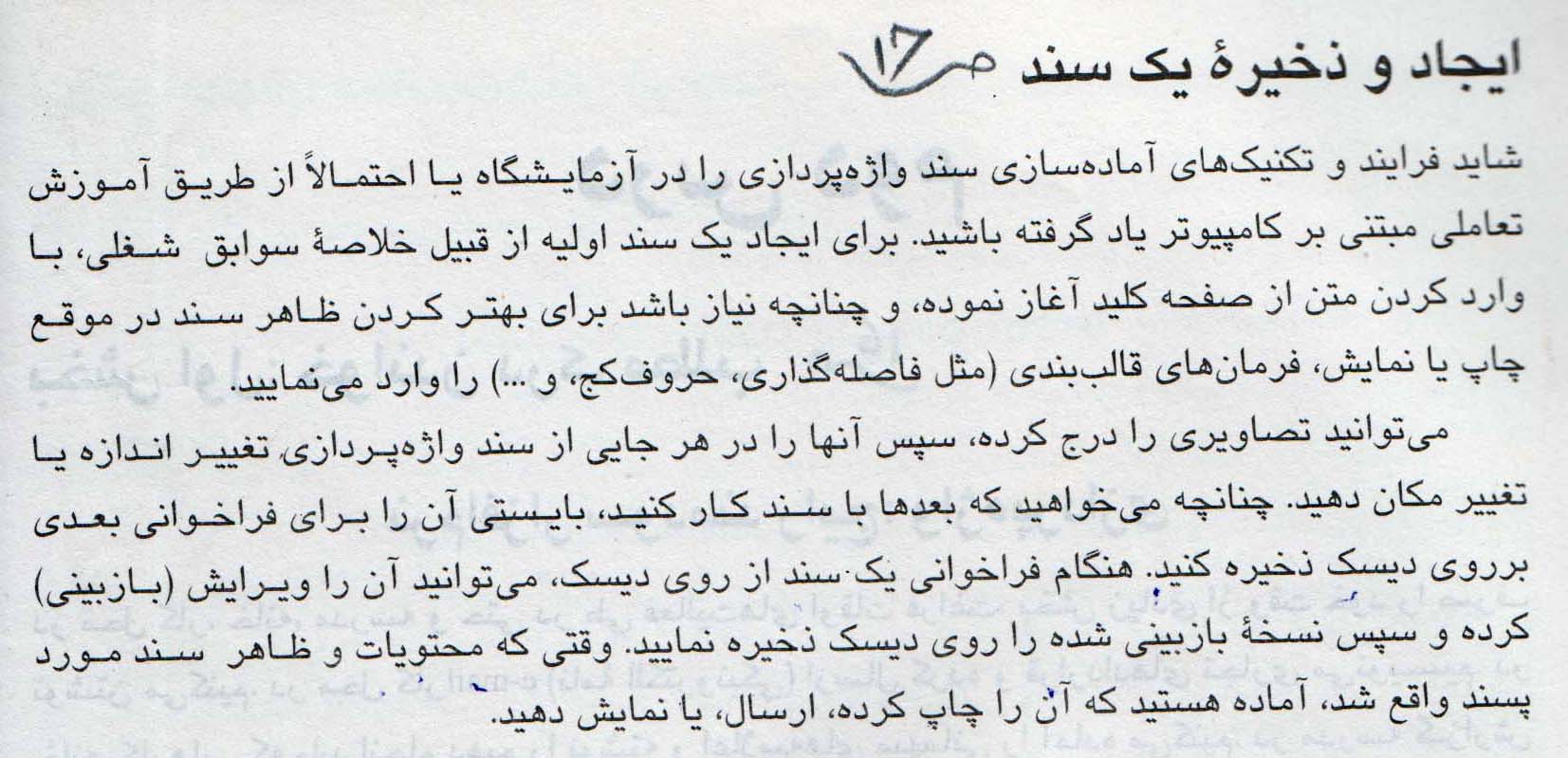 جلسه چهارم
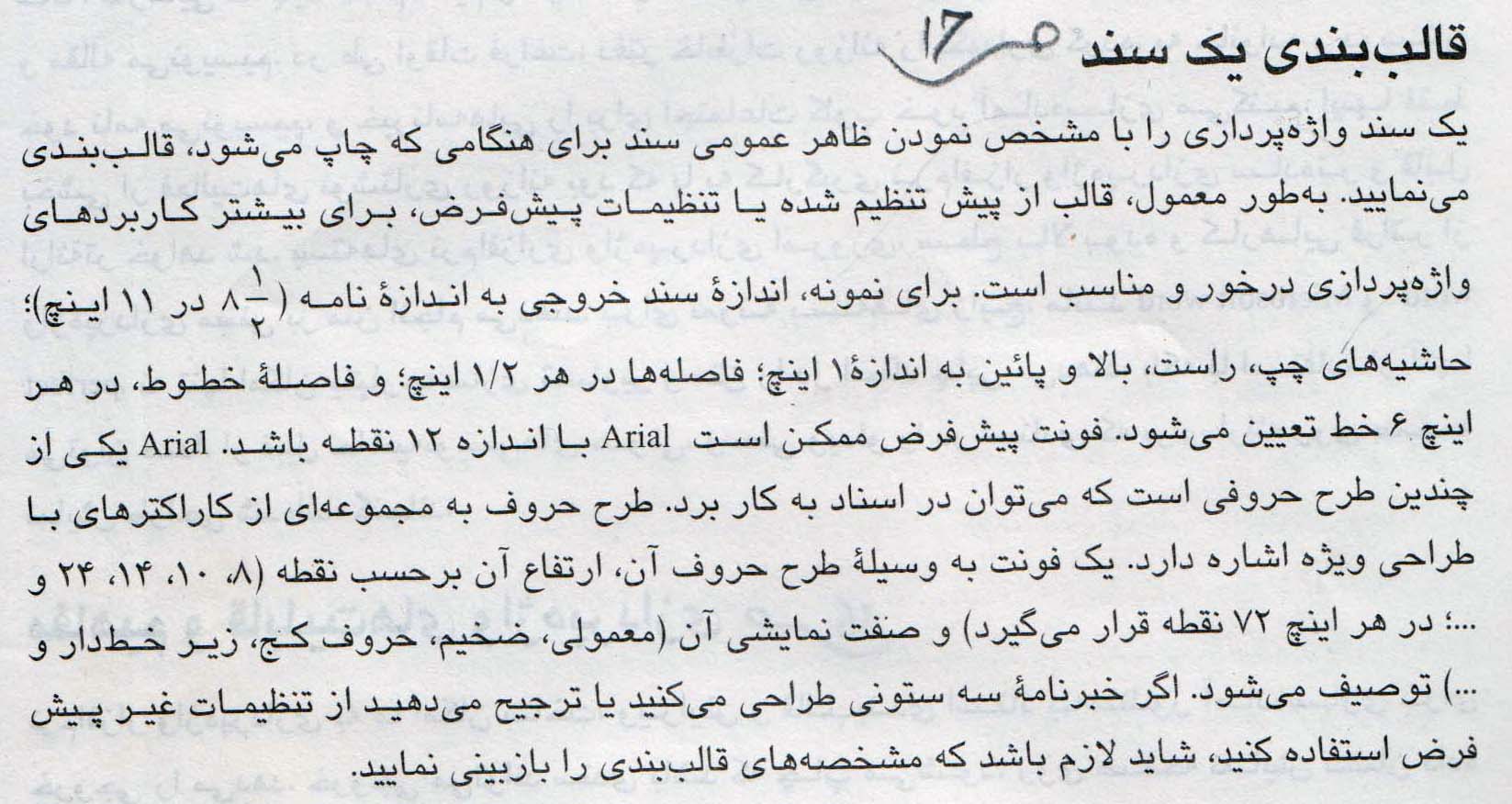 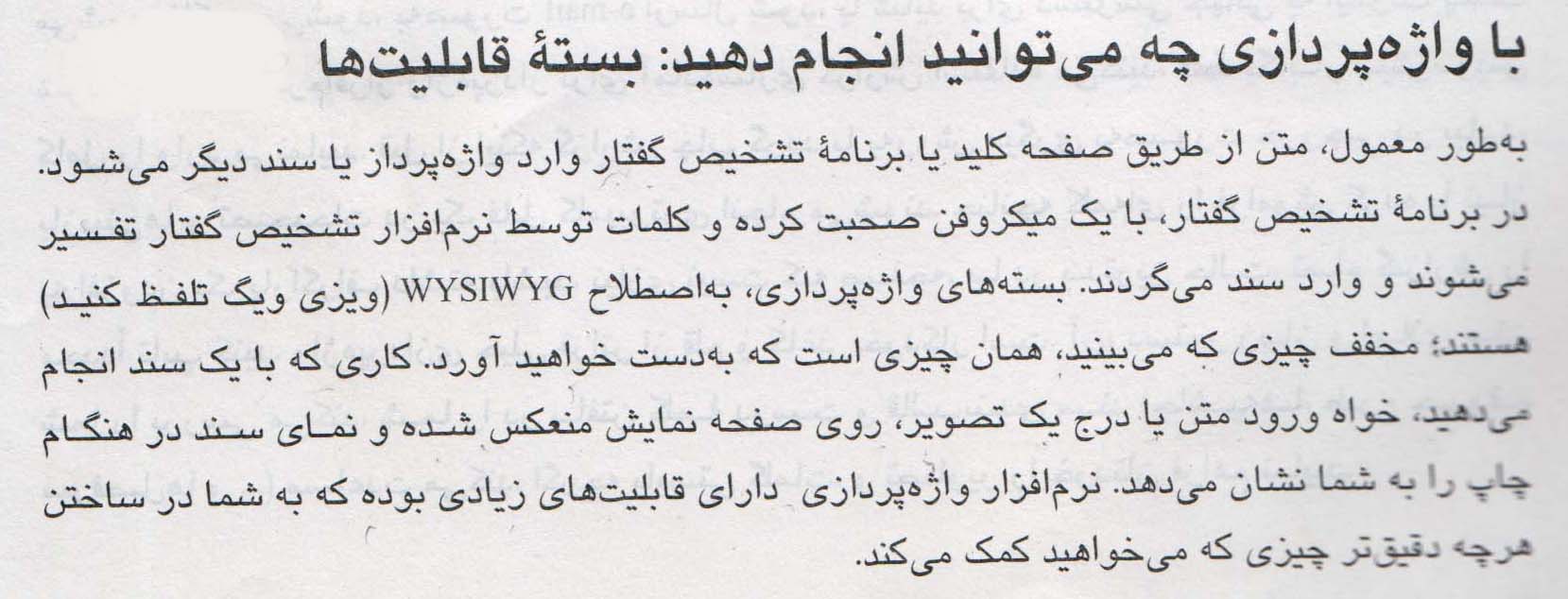 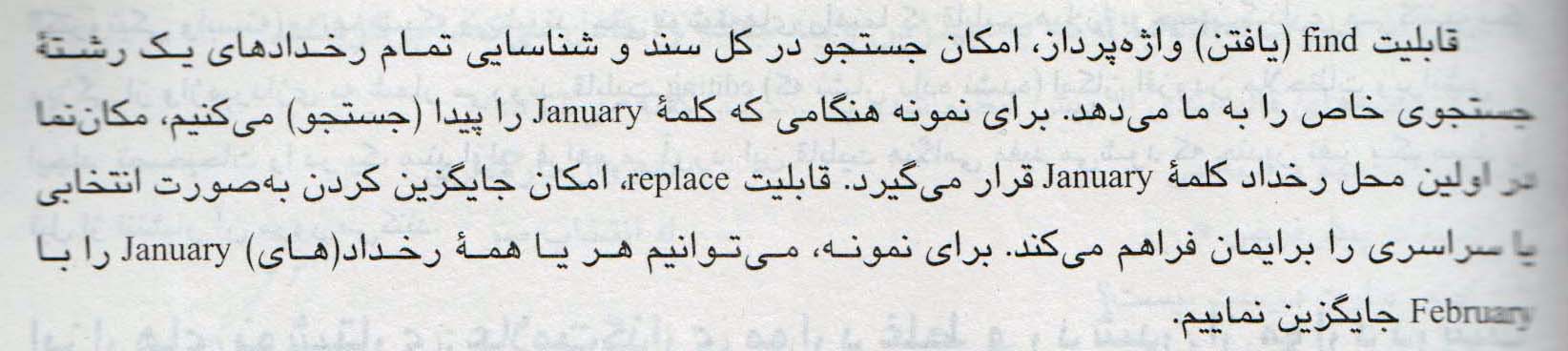 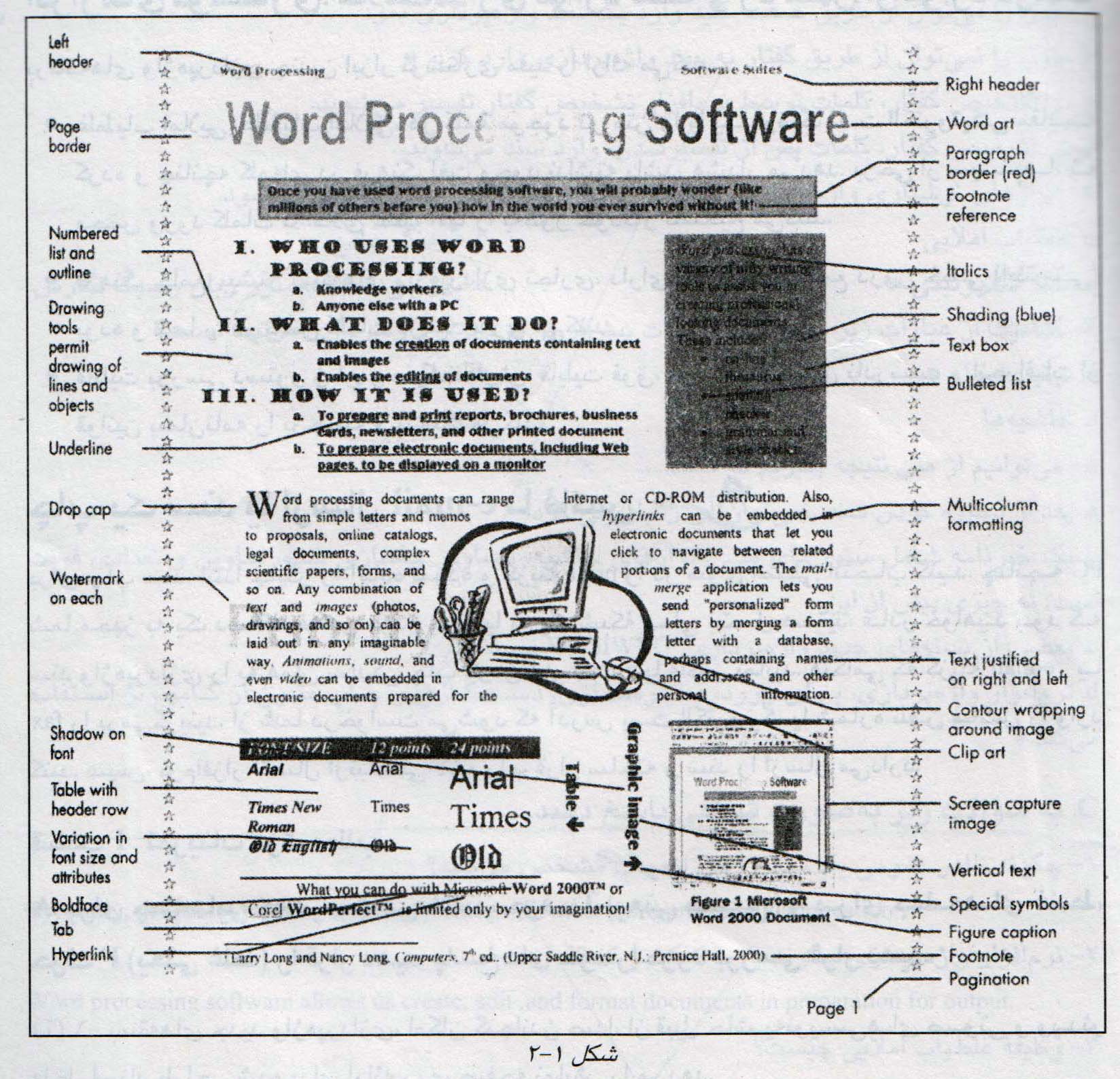 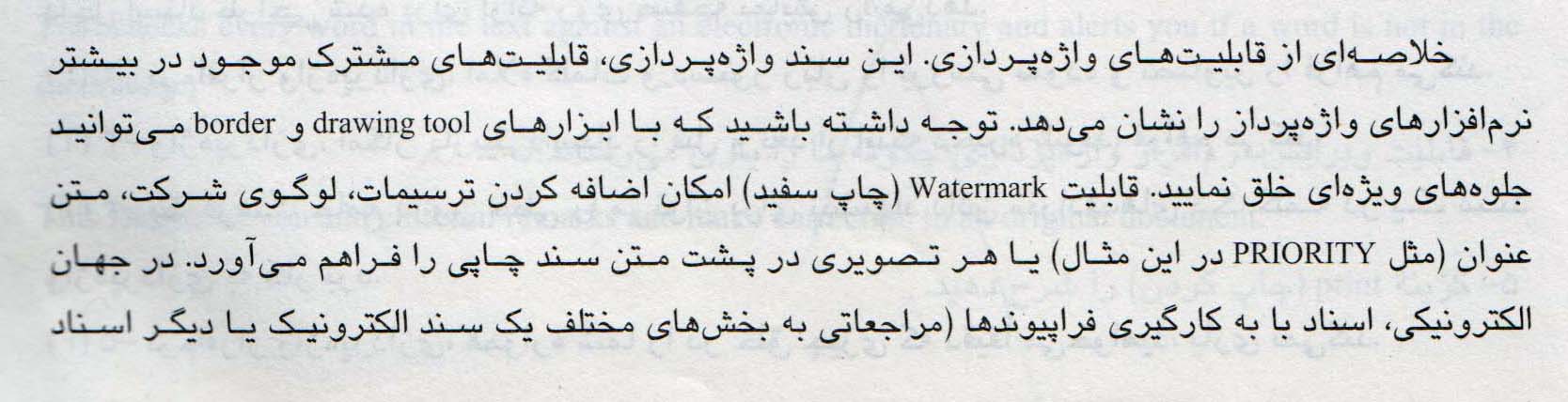 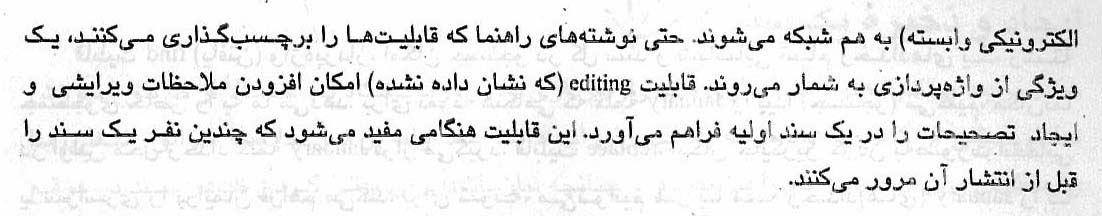 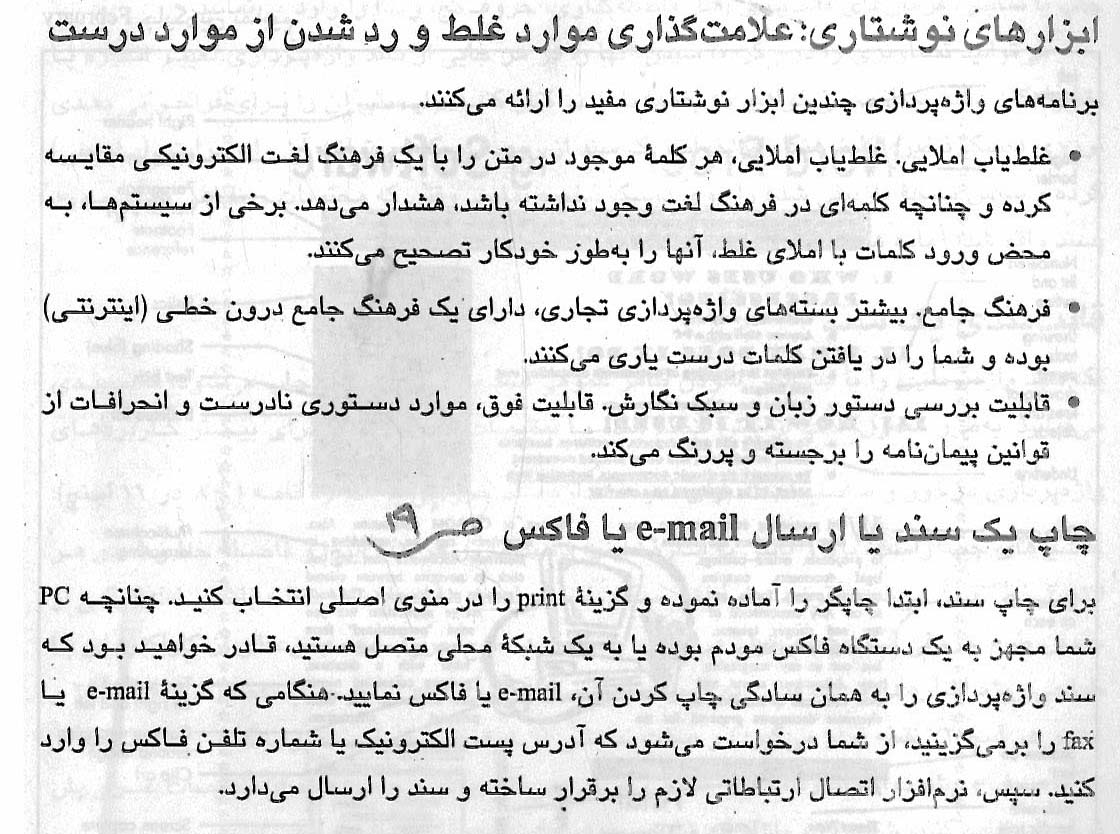 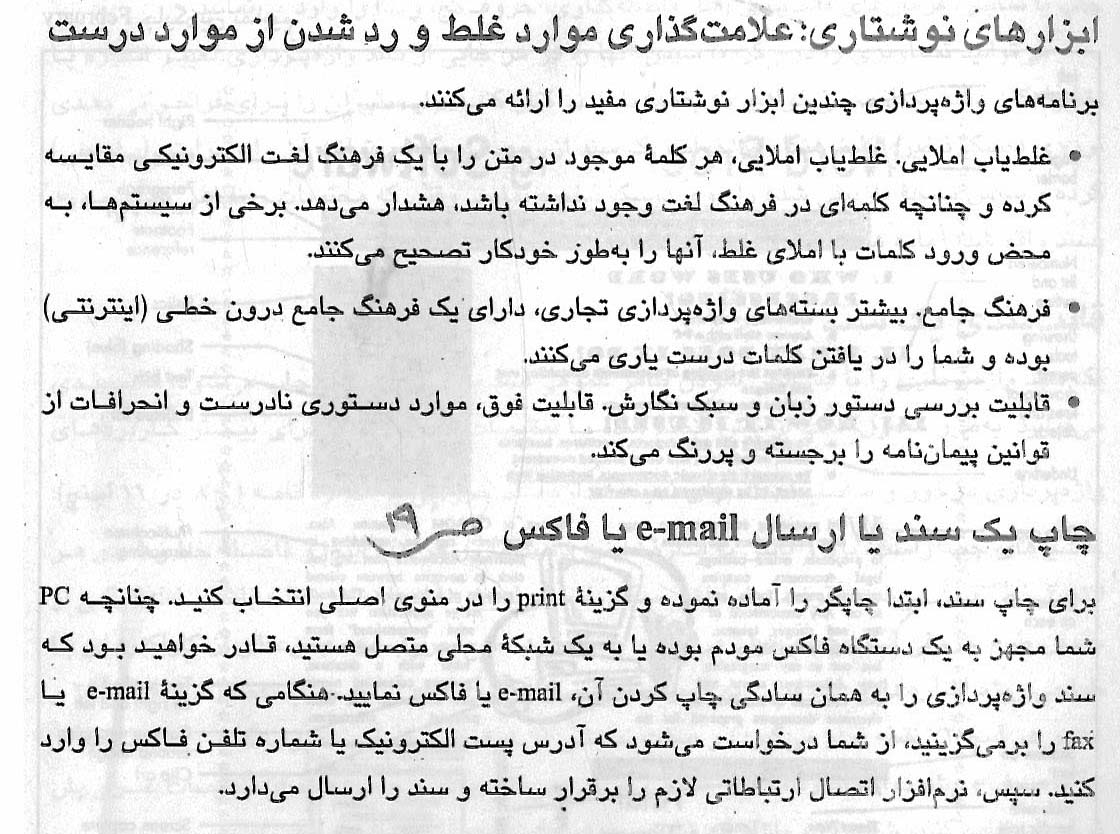 جلسه پنجم
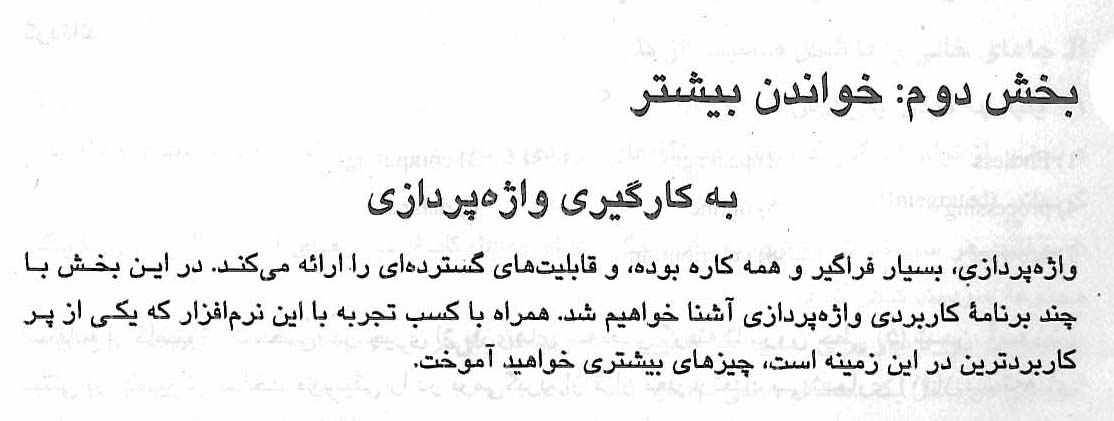 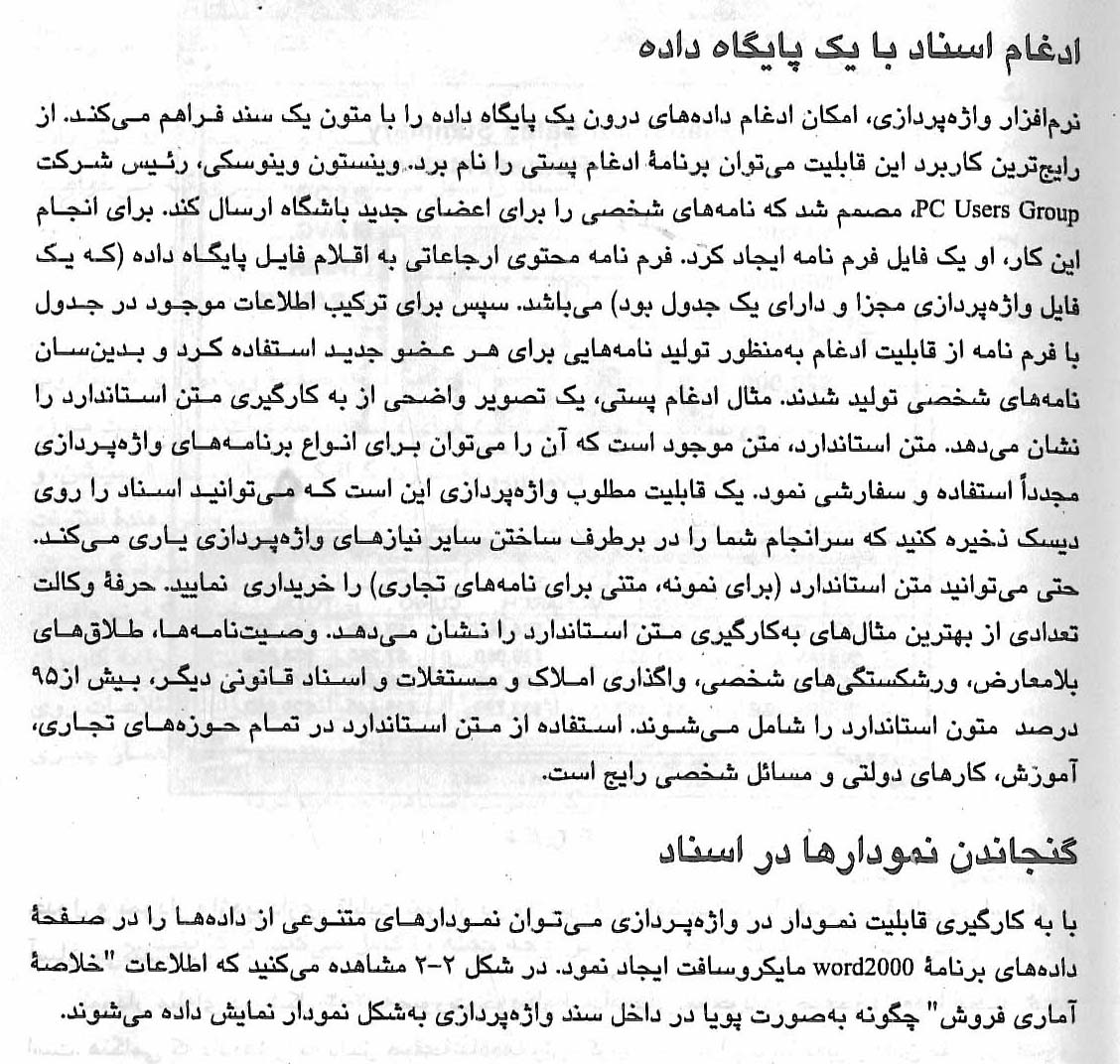 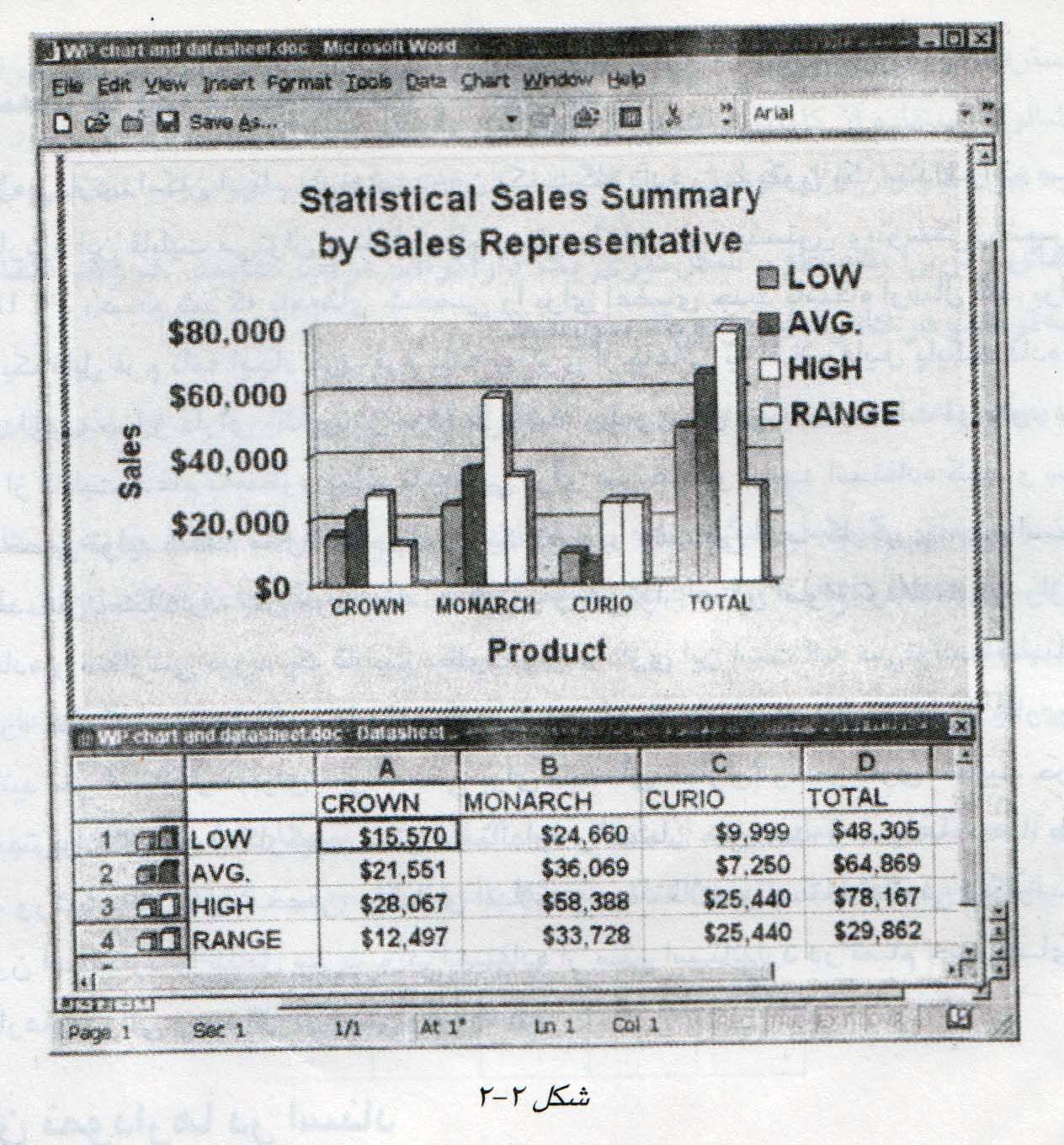 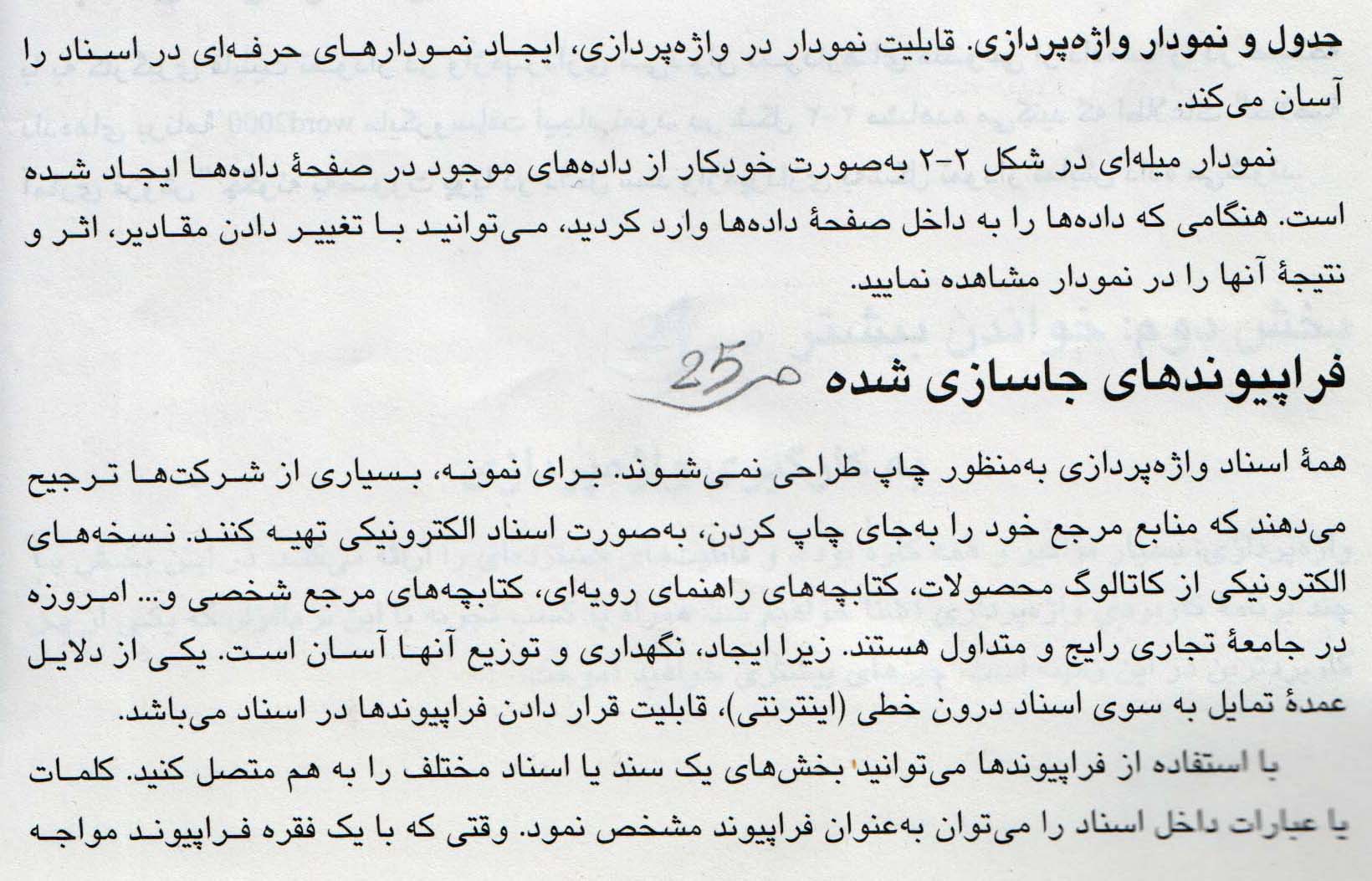 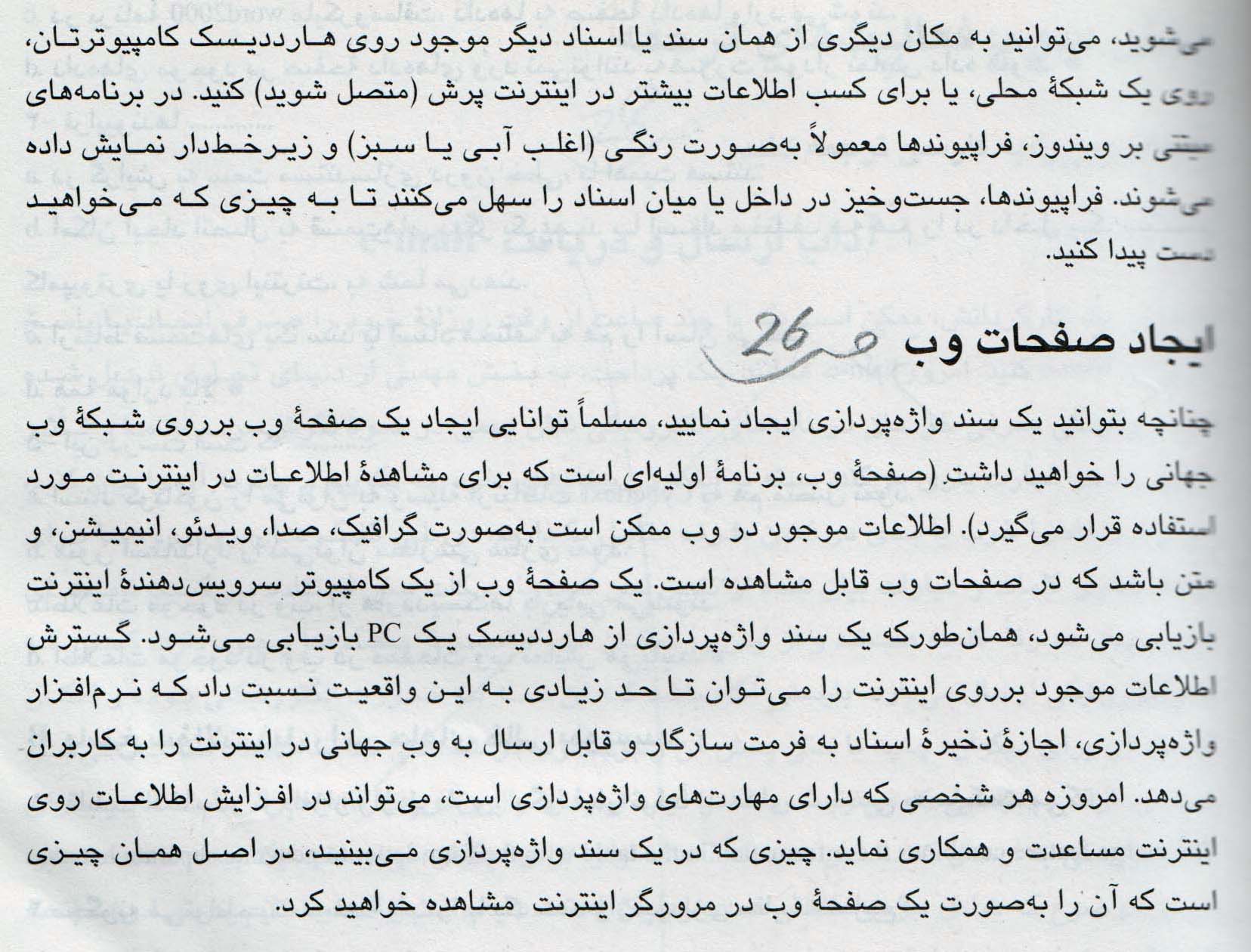 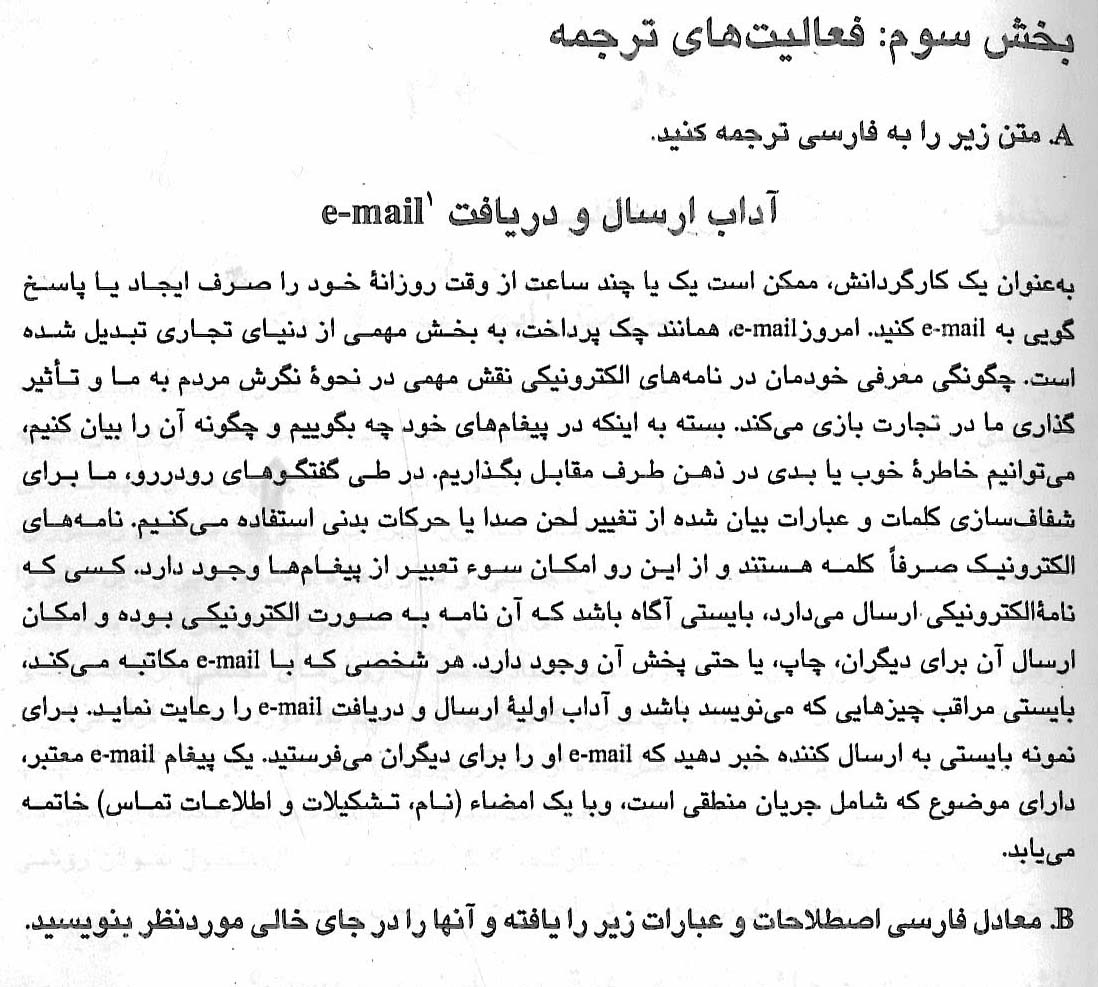